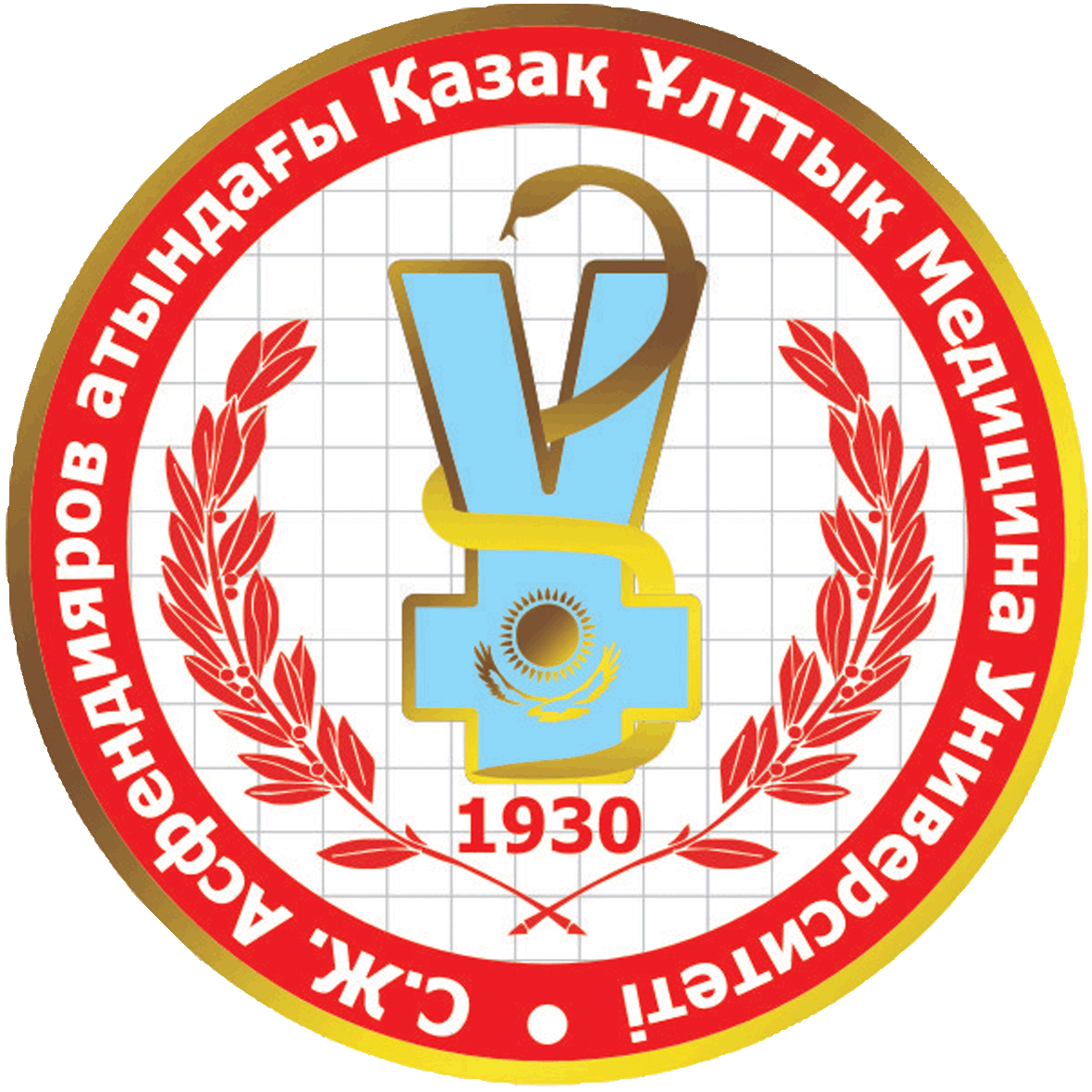 Казахский Национальный Медицинский  Университет имени С.Д Асфендиярова
Kazakh National Medical University named after S.D Asfendiyarov
Предвыборная программа Калиева Ердана на пост председателя студенческого правительства
20
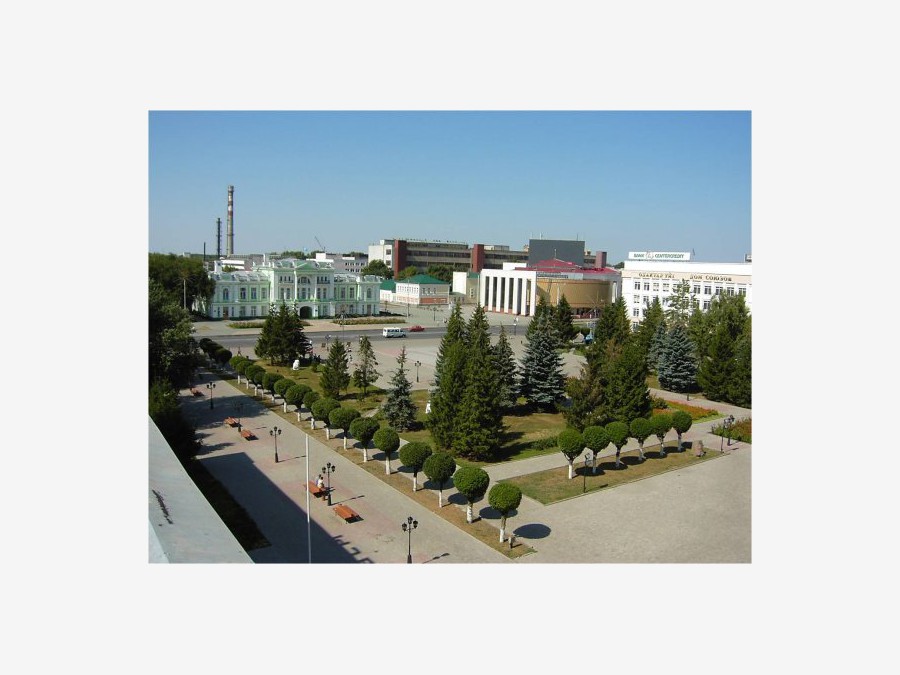 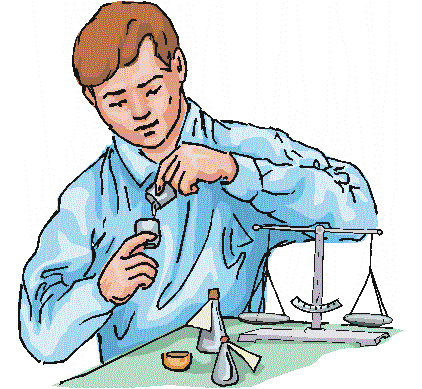 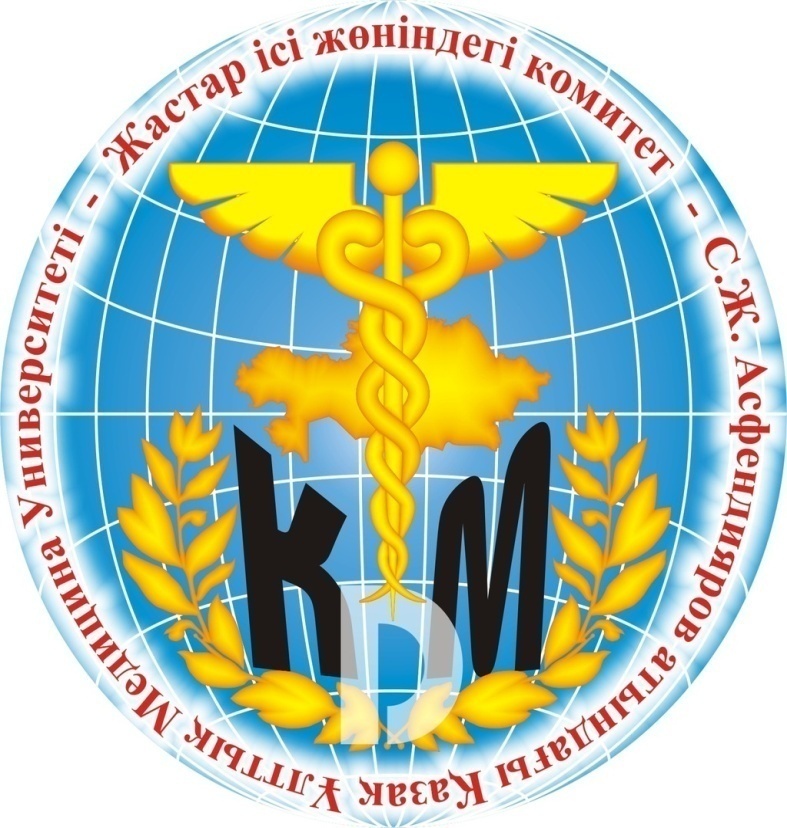 волонтерство
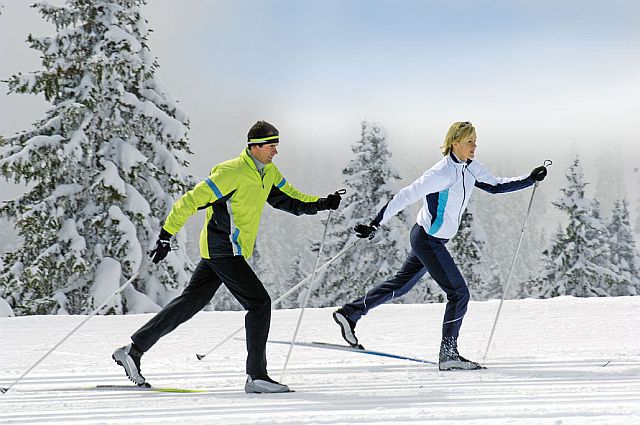 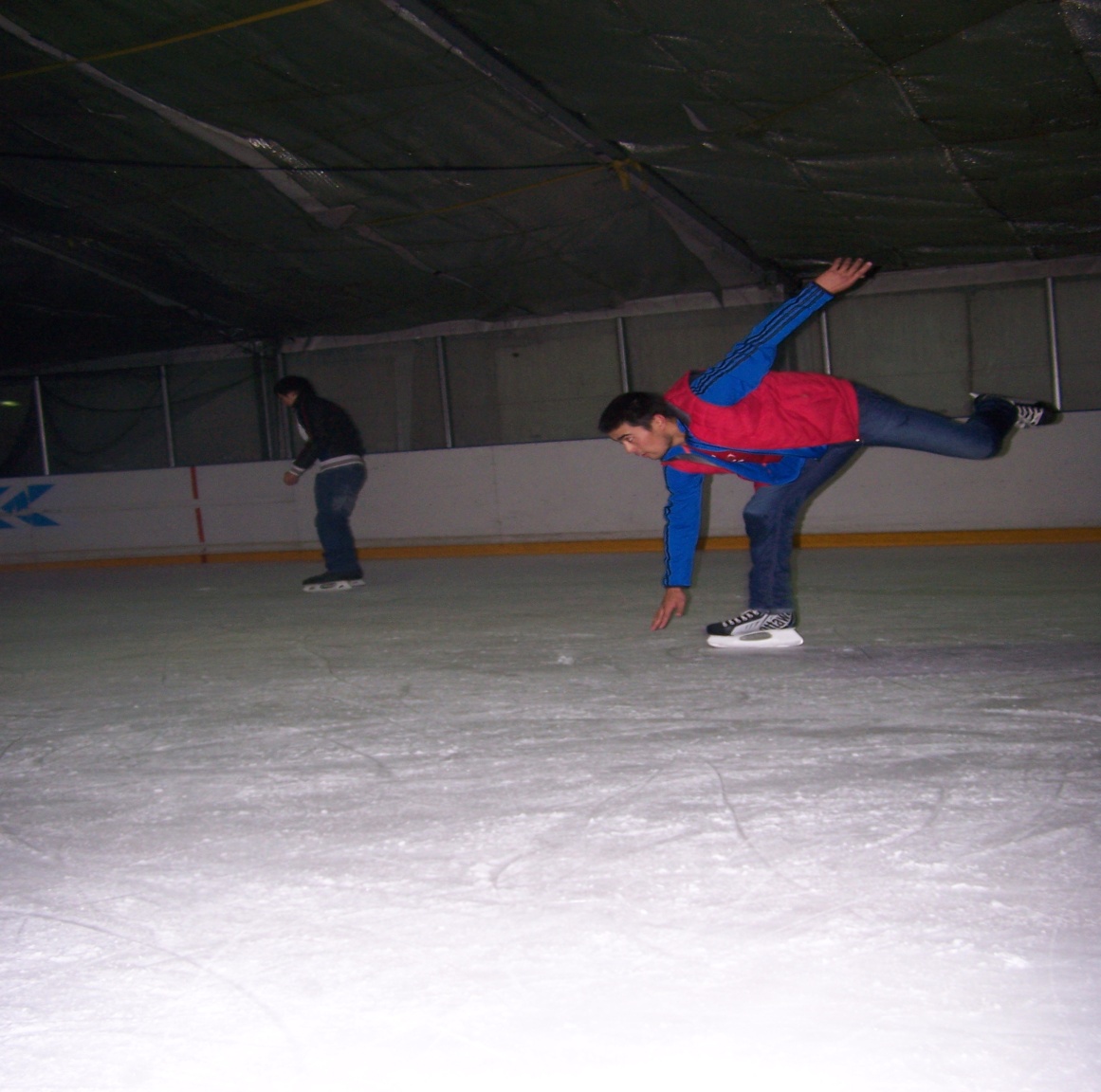 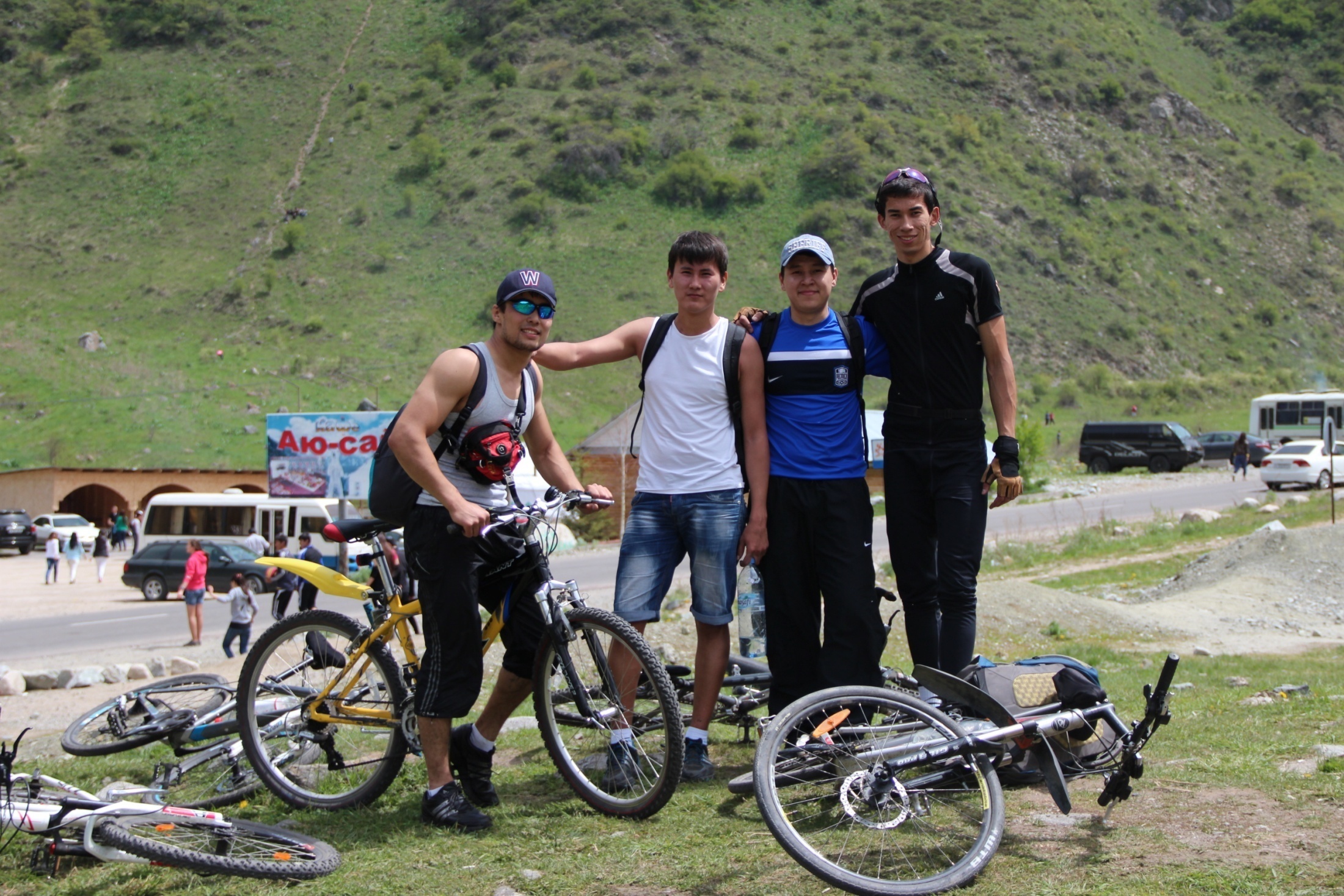 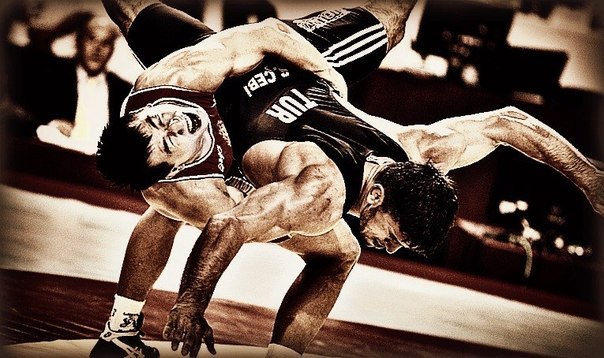 МОЯ ПРОГРАММА!
1.НАУЧНЫЙ АСПЕКТ
2.МЕДИЦИНСКИЙ ИНТЕРНЕТ ПОРТАЛ
3.ИНОСТРАННЫЙ ЯЗЫК
4.СЕРТИФИКАТ ПОСЛЕ 3 КУРСА СТУДЕНТАМ ЛЕЧЕБНОГО ФАКУЛЬТЕТА
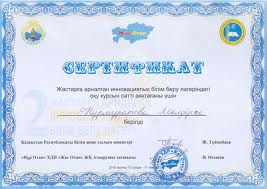 5.ГРУППОВЫЕ ЗАНЯТИЯ ПО БАЗОВЫМ ПРЕДМЕТАМ
6.АКТИВНЫЙ ОТДЫХ
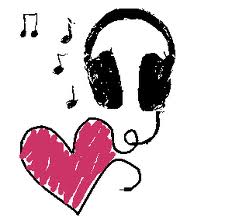 7.ОТКРЫТЫЙ НАБОР СТУДЕНТОВ
8.КОНТАКТ С ОРГАНИЗАЦИЯМИ
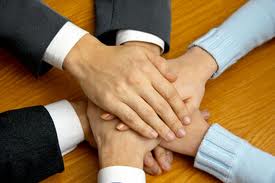 9.    ИНФОРМИРОВАНИЕ СТУДЕНТОВ О НАШЕЙ РАБОТЕ
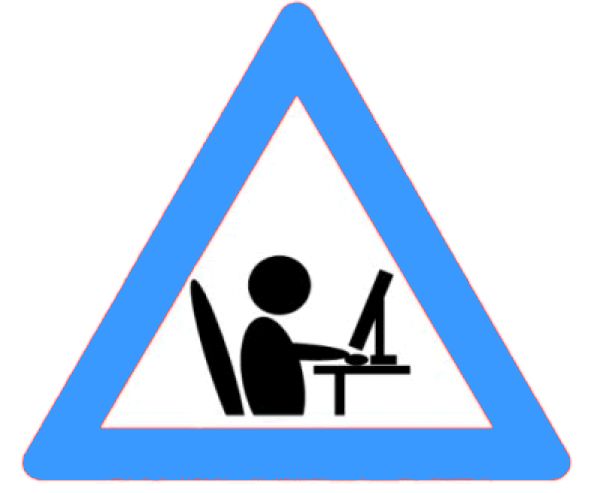 МОЯ ПРОГРАММА!
НАУЧНЫЙ АСПЕКТ
МЕДИЦИНСКИЙ ИНТЕРНЕТ ПОРТАЛ
ИНОСТРАННЫЙ ЯЗЫК
СЕРТИФИКАТ ПОСЛЕ 3 КУРСА СТУДЕНТАМ ЛЕЧЕБНОГО ФАКУЛЬТЕТА
ГРУППОВЫЕ ЗАНЯТИЯ ПО БАЗОВЫМ ПРЕДМЕТАМ 
6.    АКТИВНЫЙ ОТДЫХ
7.    ОТКРЫТЫЙ НАБОР СТУДЕНТОВ
8.    КОНТАКТ С ОРГАНИЗАЦИЯМИ
9.    ИНФОРМИРОВАНИЕ СТУДЕНТОВ О НАШЕЙ РАБОТЕ
СПАСИБО ЗА ВНИМАНИЕ!